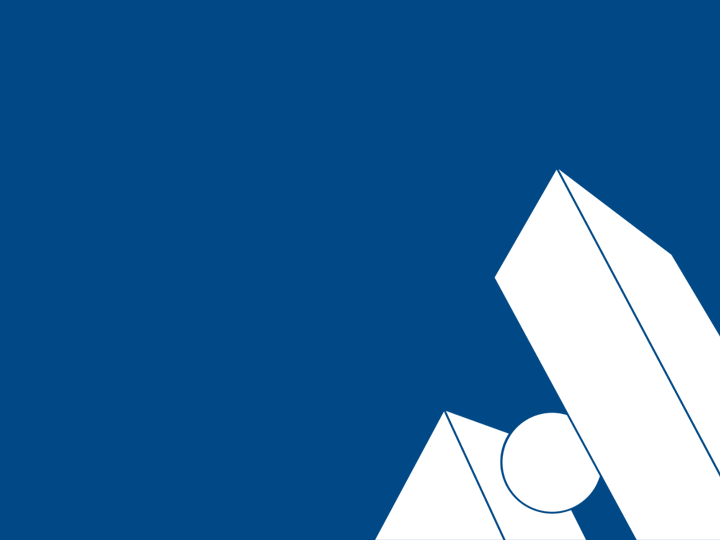 Título
Sub título
Autor | Ano
Título
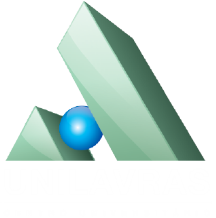 Título do Projeto | Autor
Email: seunome@email.com
Telefone: (xx) xxxx-xxxx
Site: www.site.com
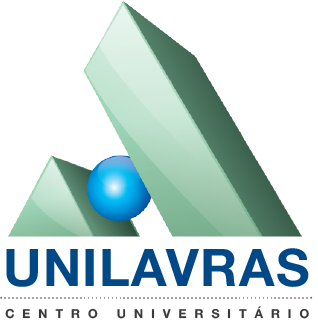 Título do Projeto | Autor